Opracowanie:Katarzyna Andrearczyk
Kulig 
prace plastyczne klasy 4A
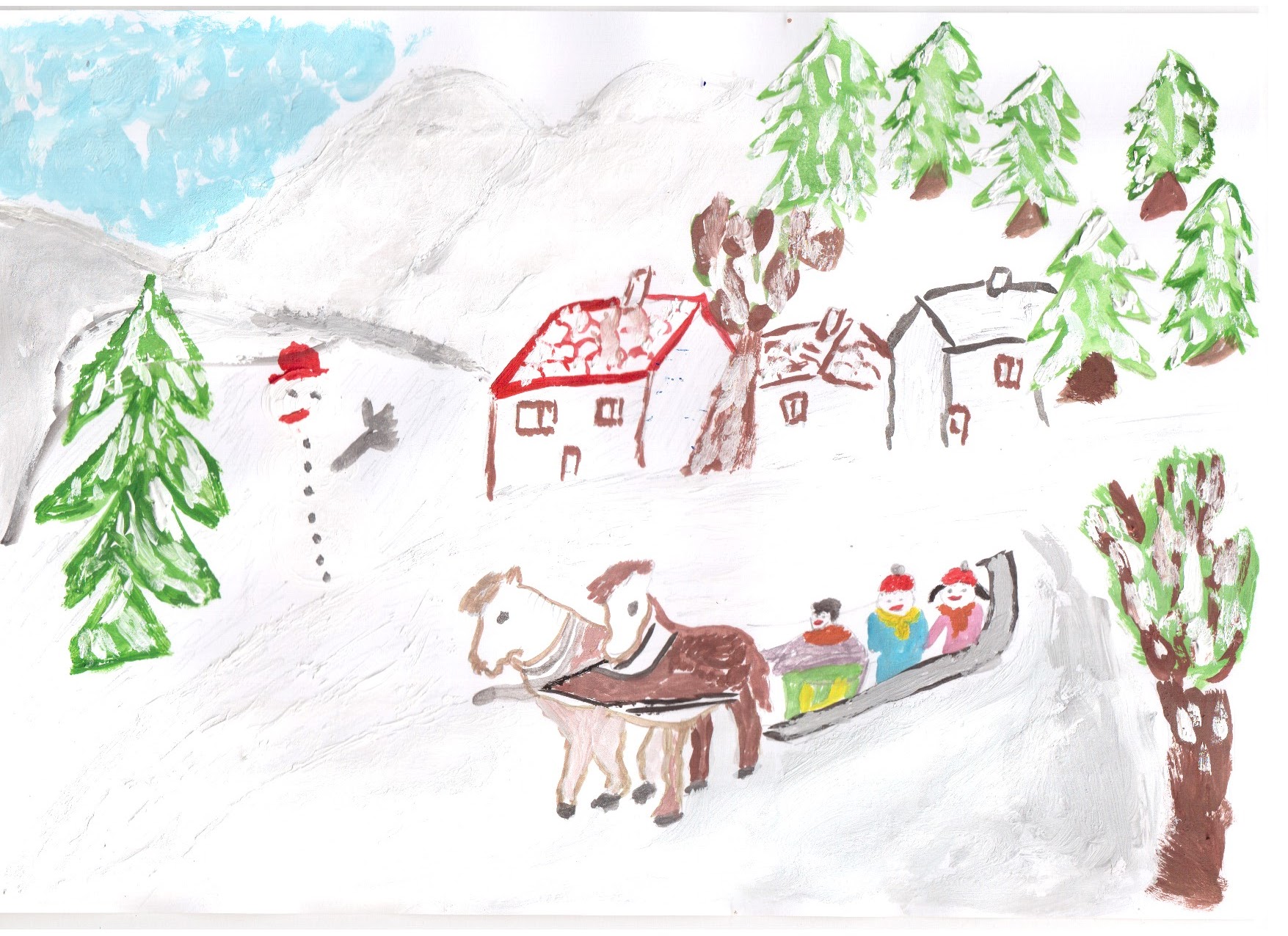 Szymon 4A
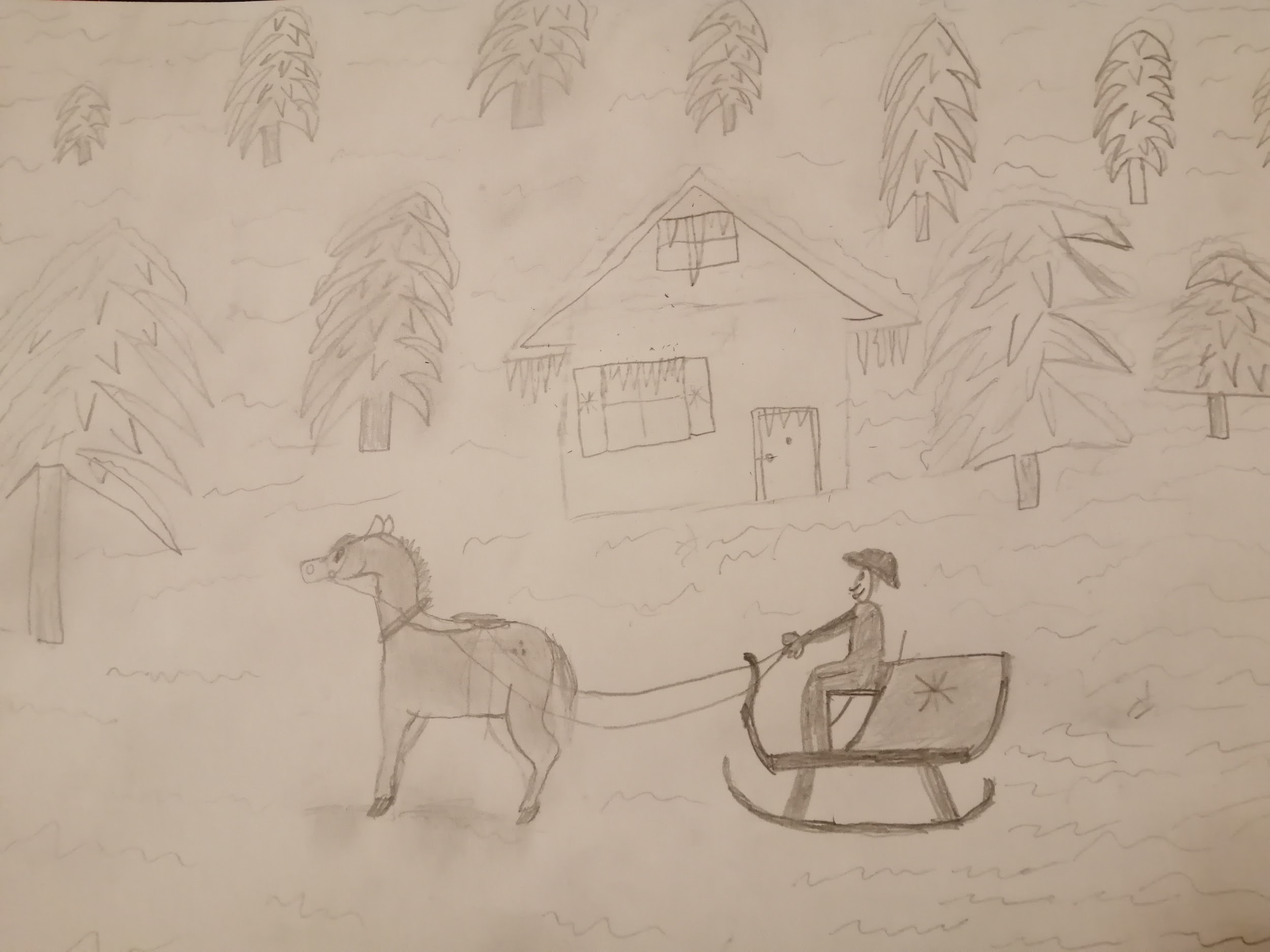 Marcin 4A
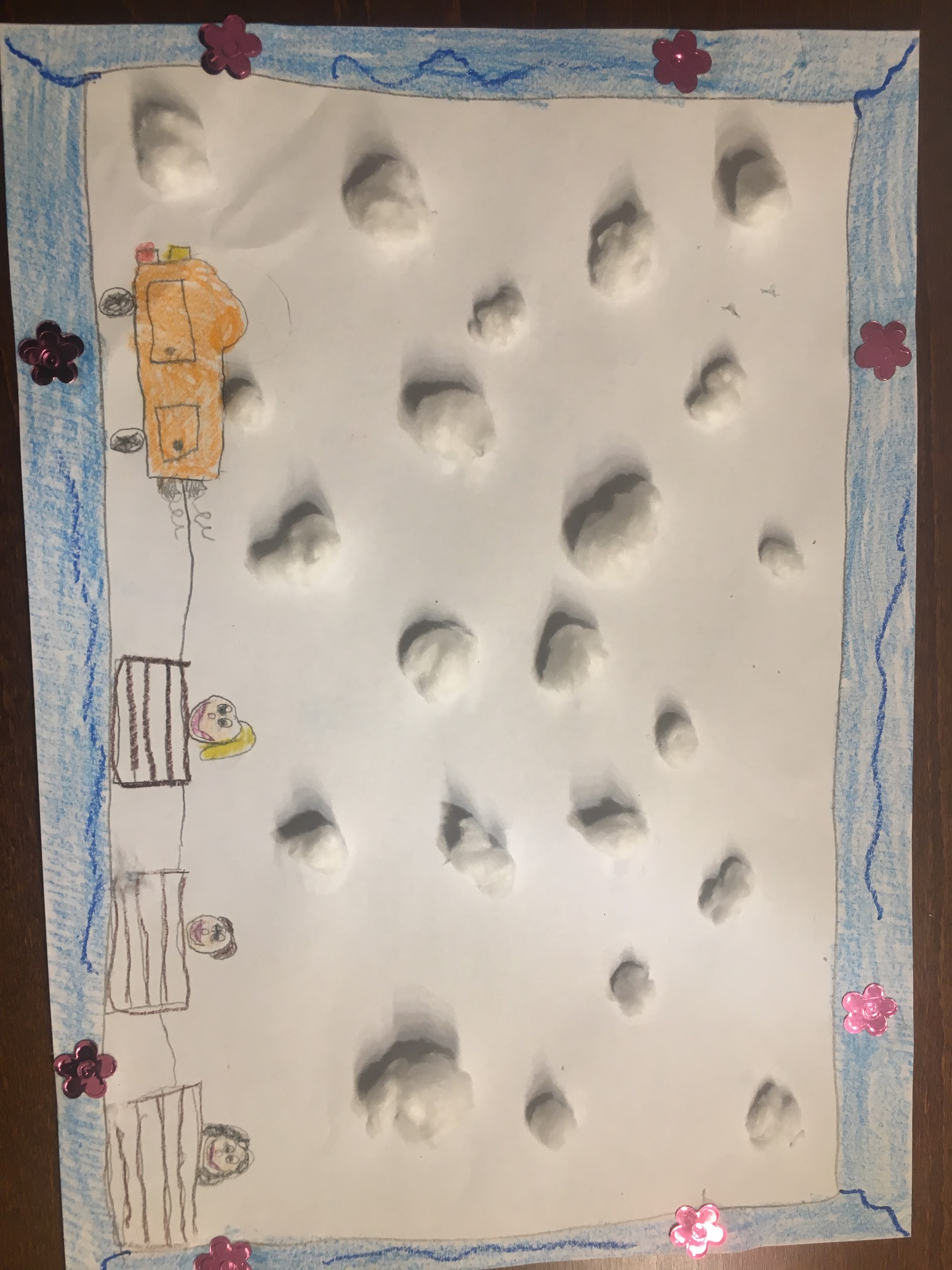 Zosia 4A
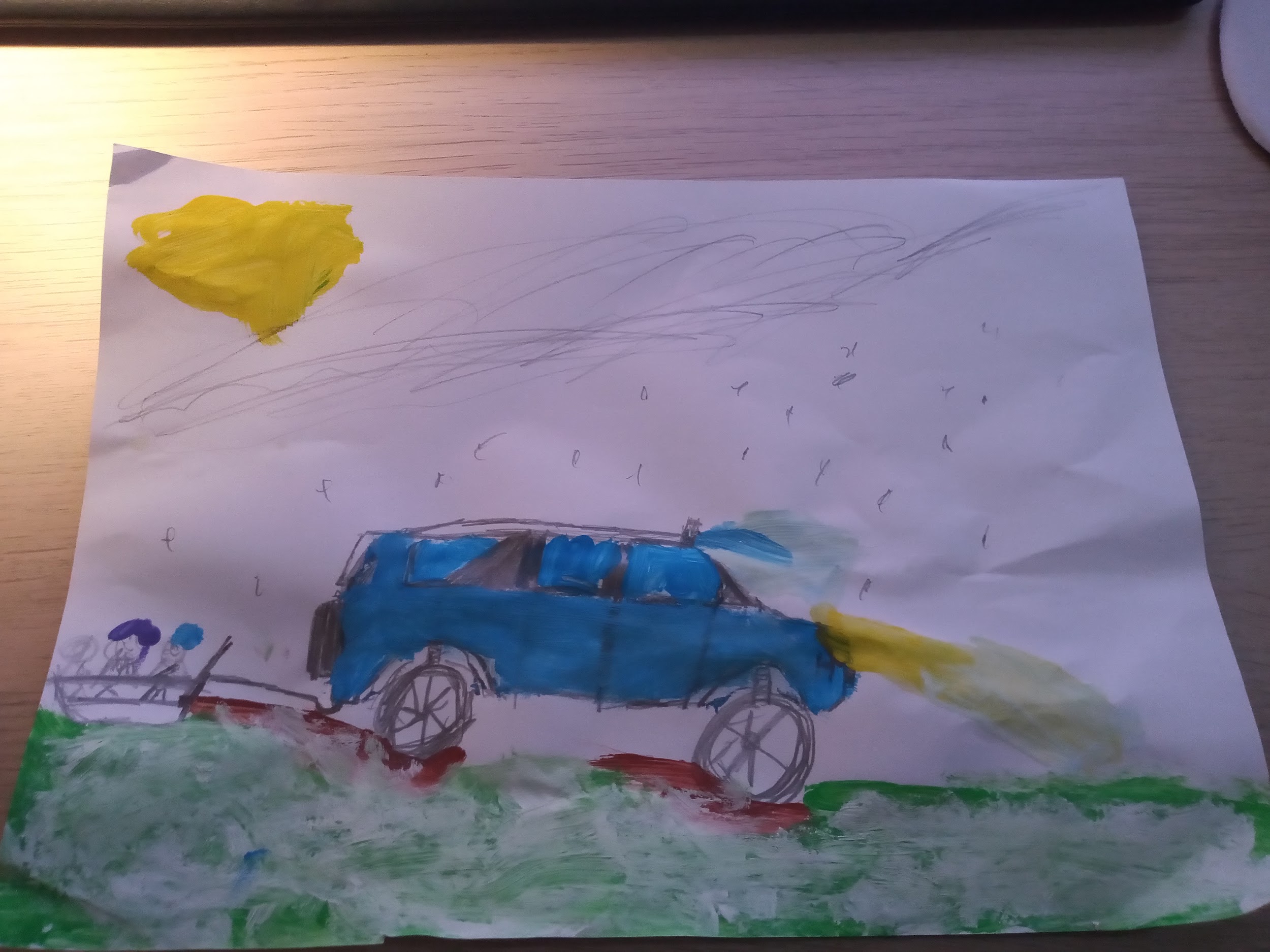 Olaf 4A
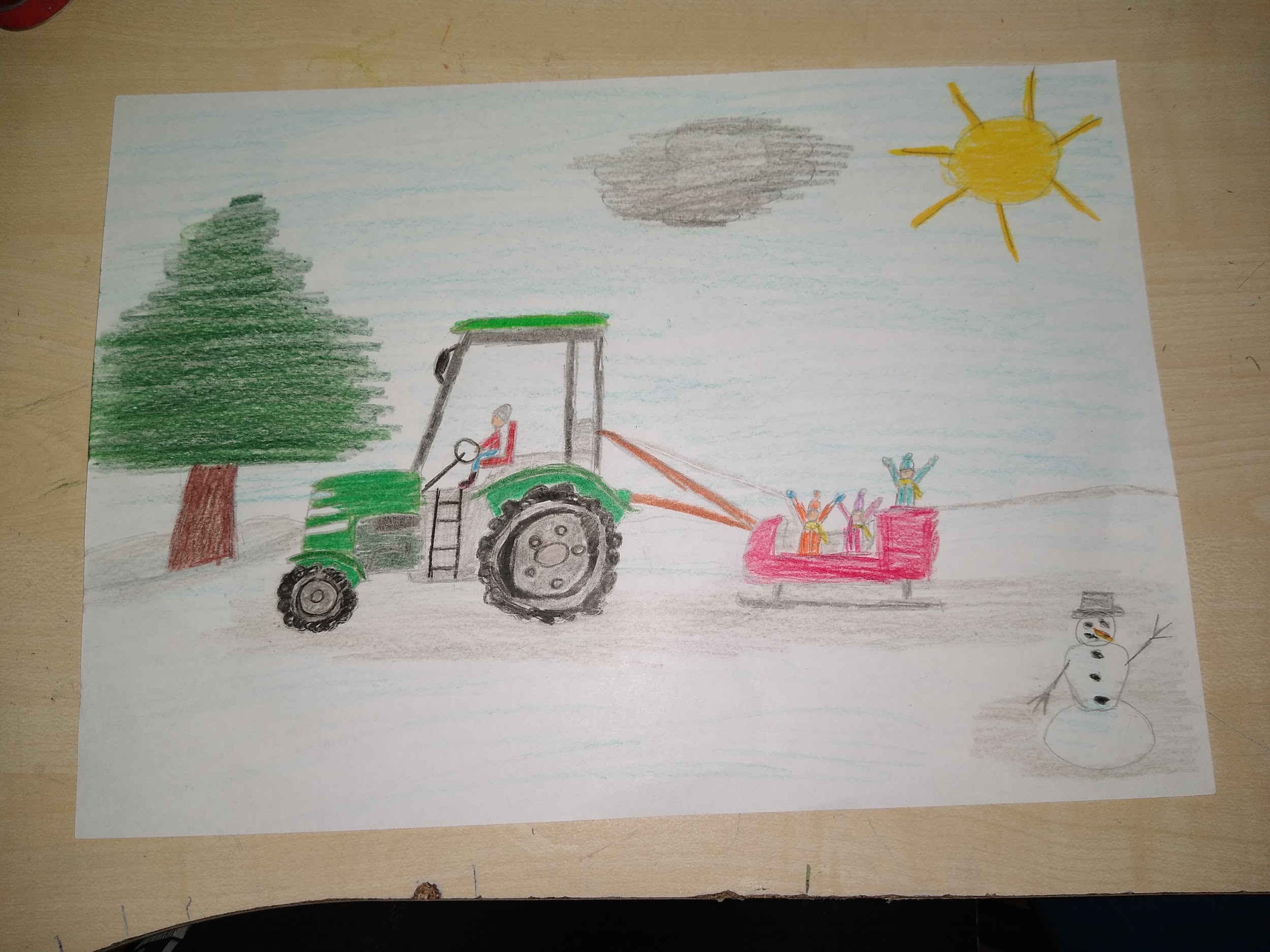 Karol 4A
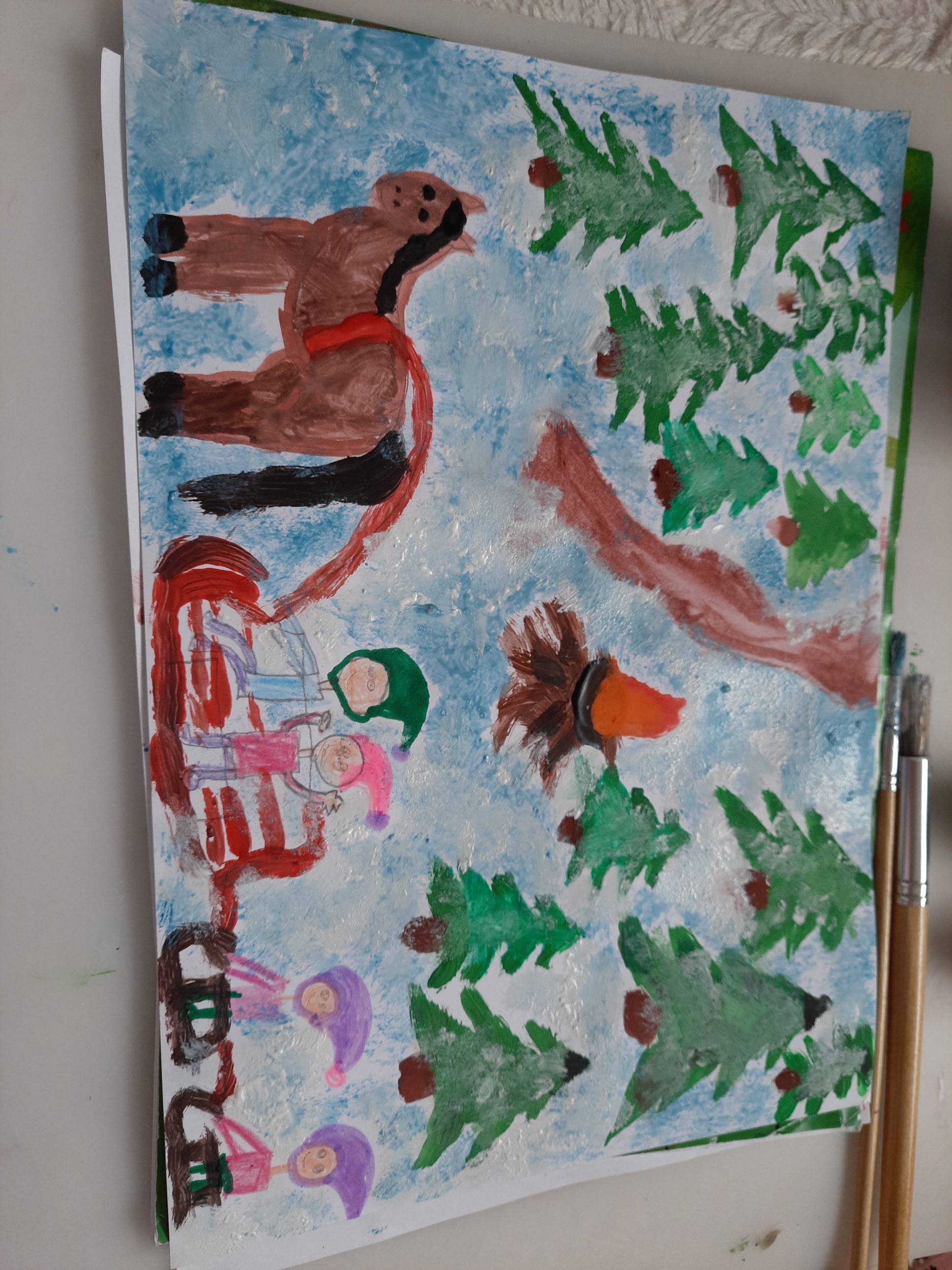 Iga 4A
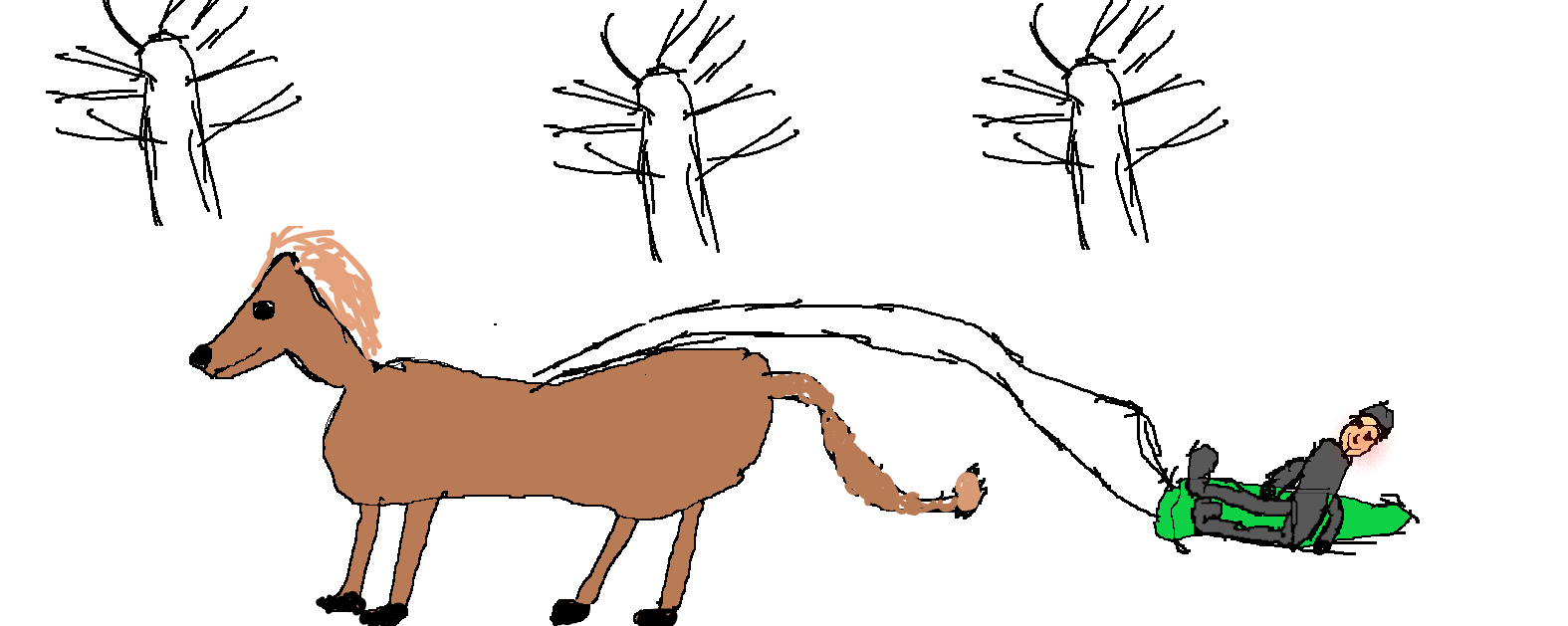 Nikodem 4A
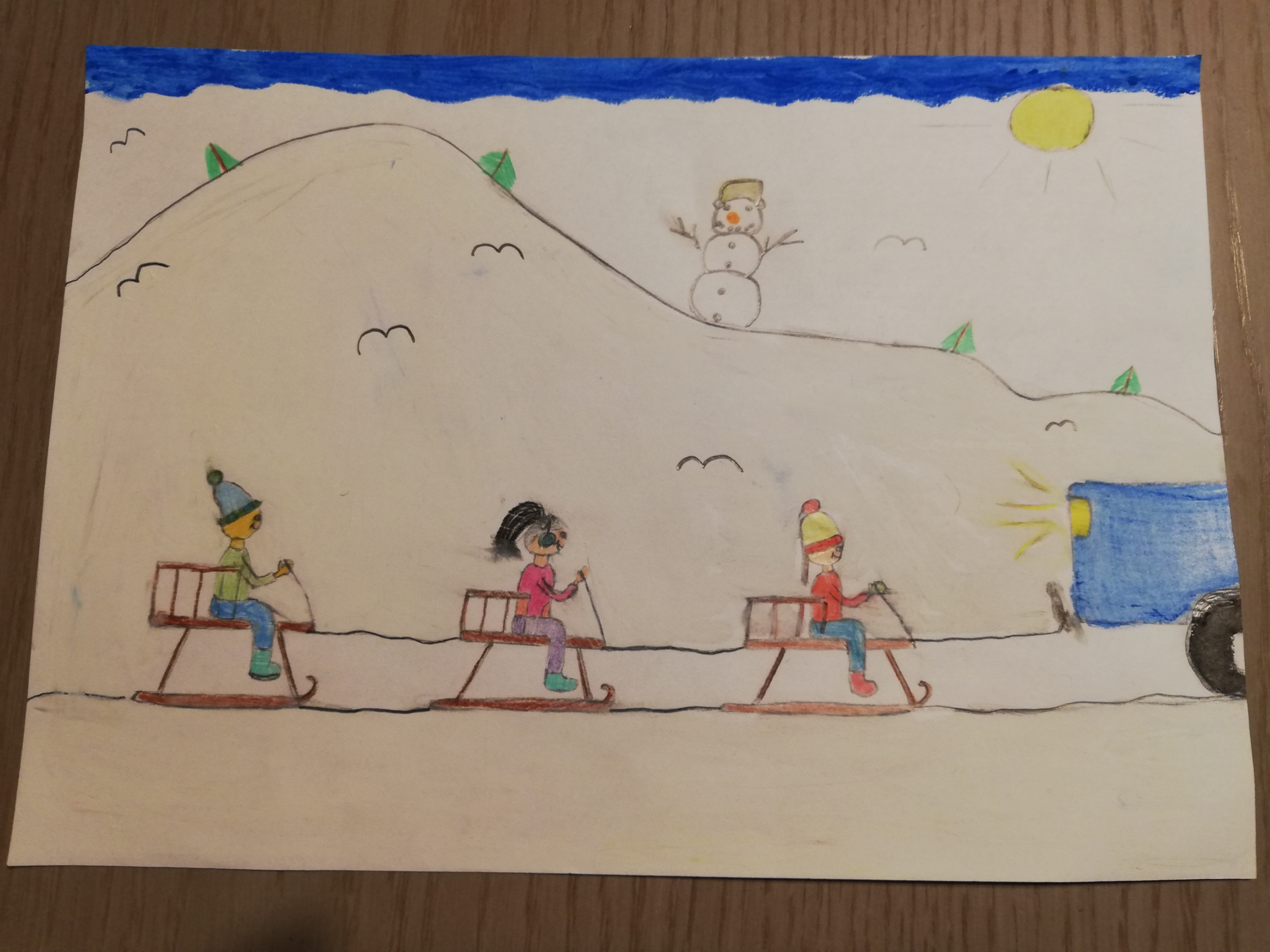 Antosia 4A
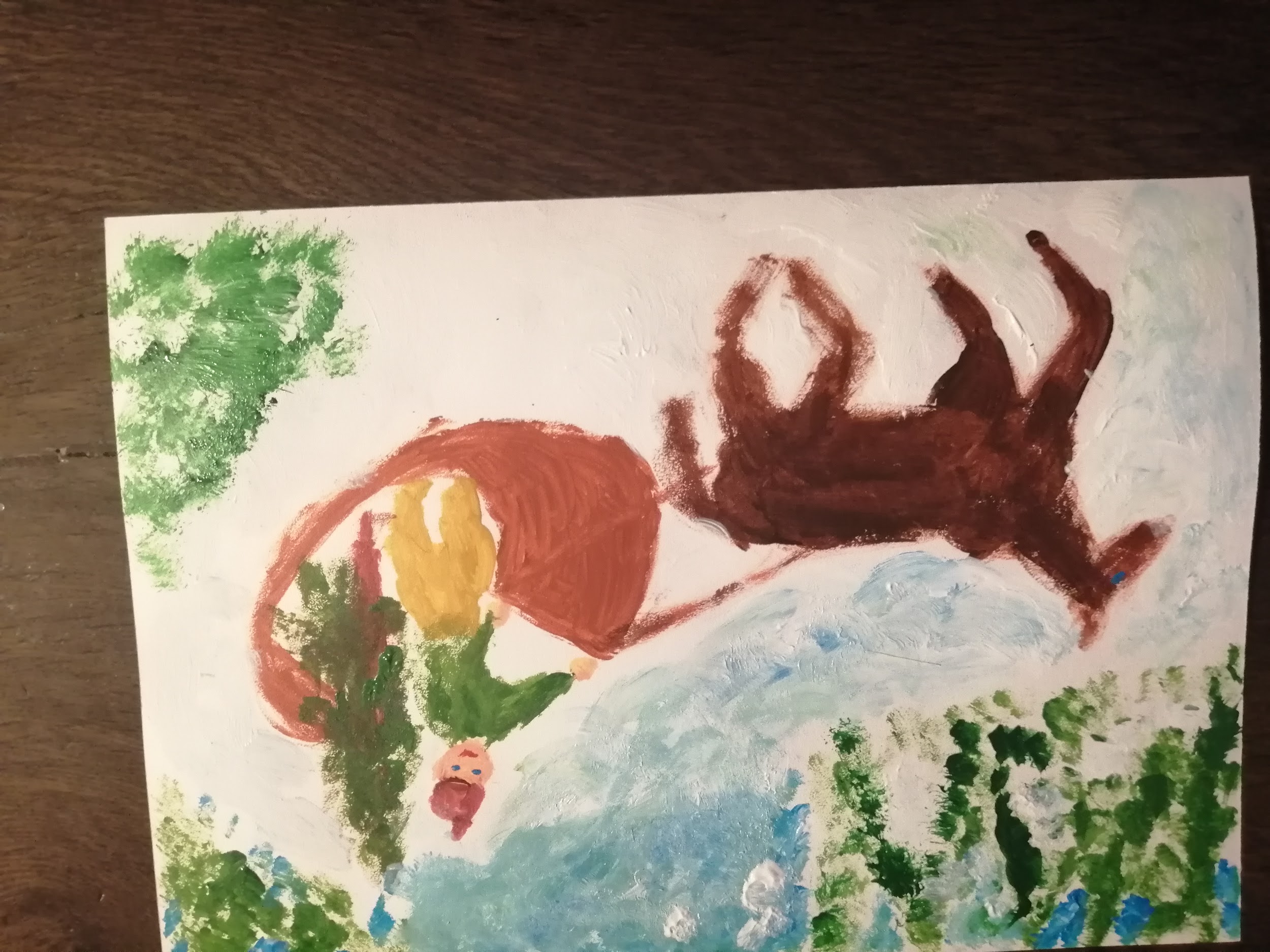 Wiktor 4A
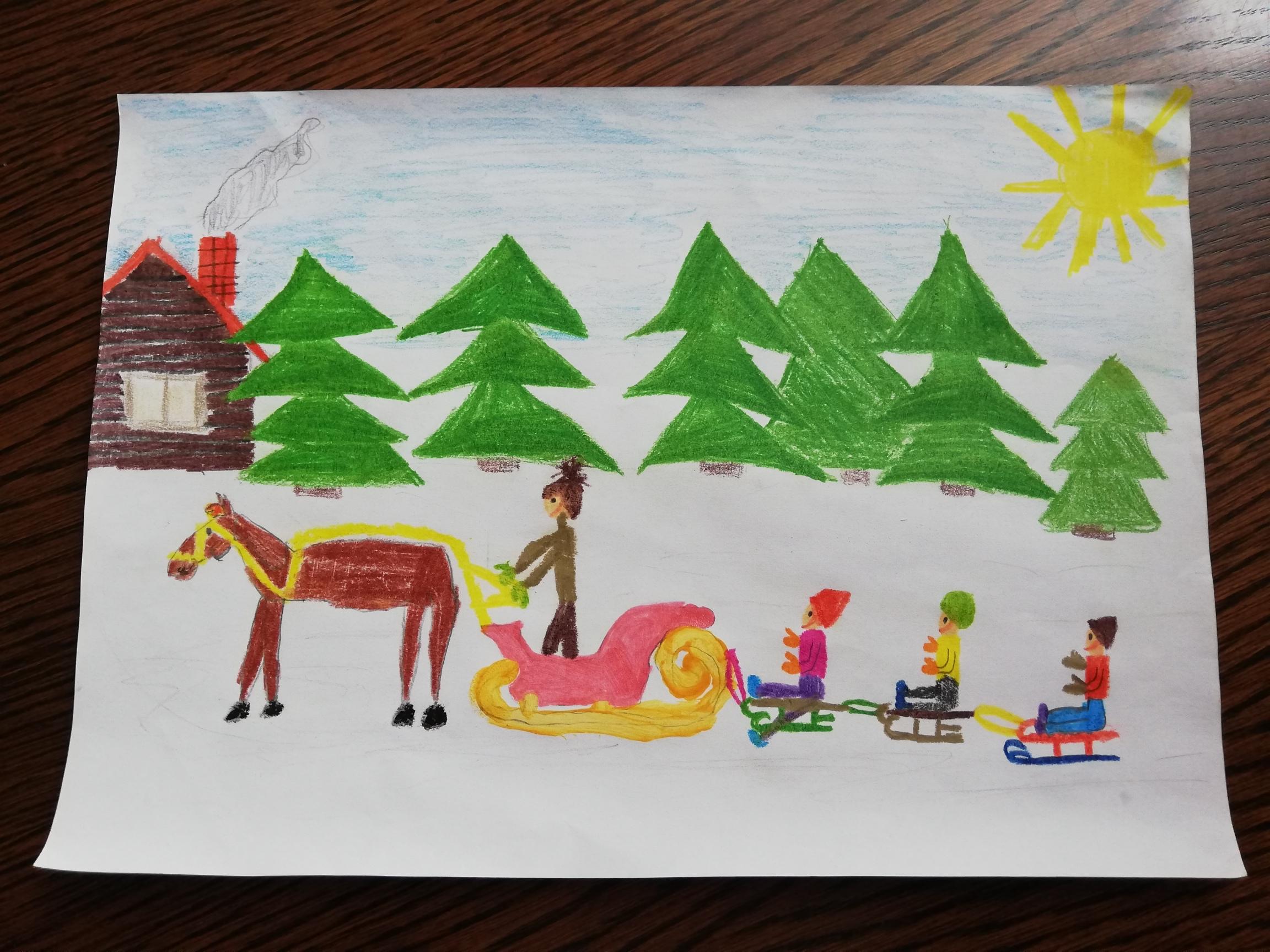 Dominika 4A
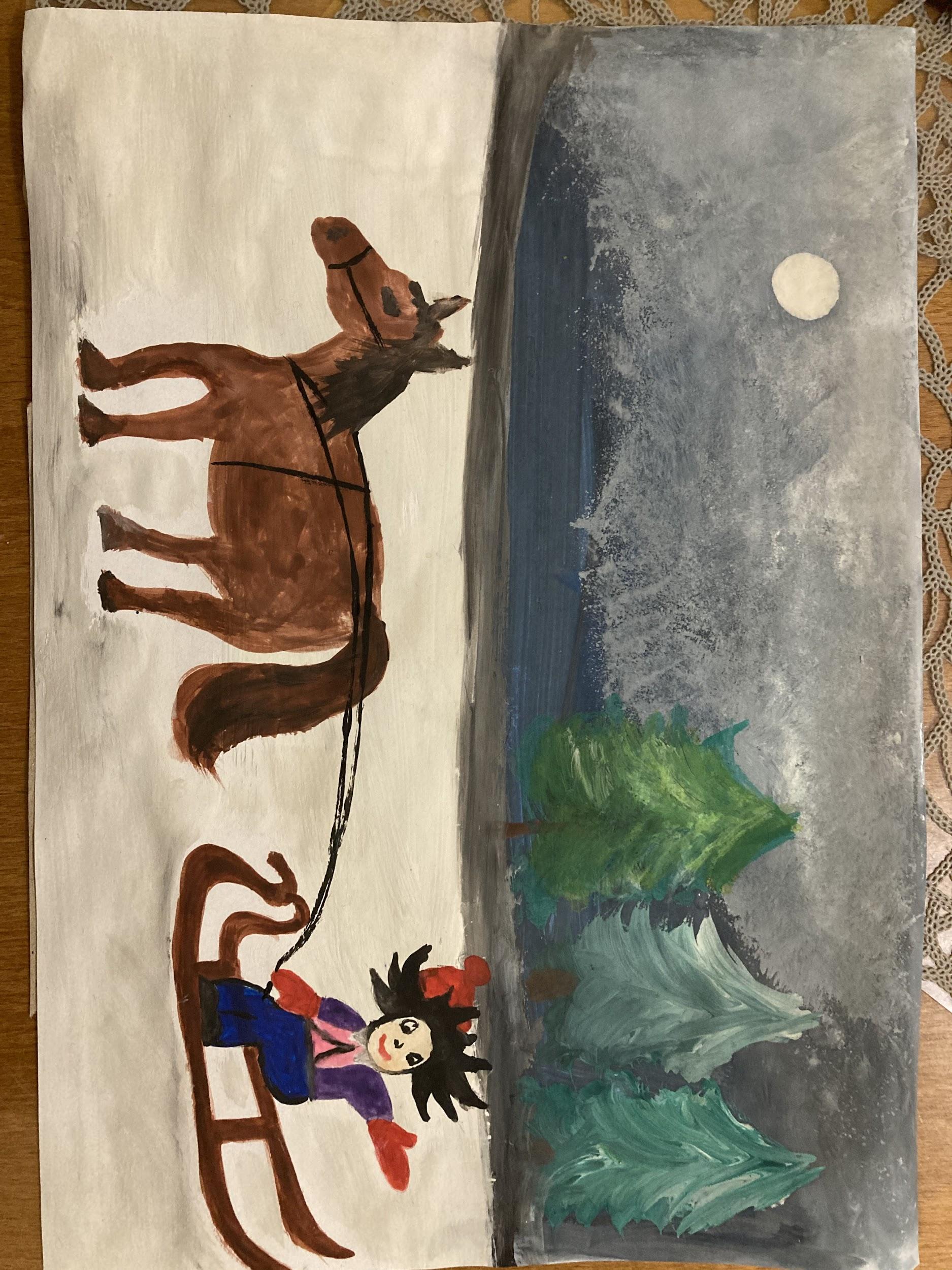 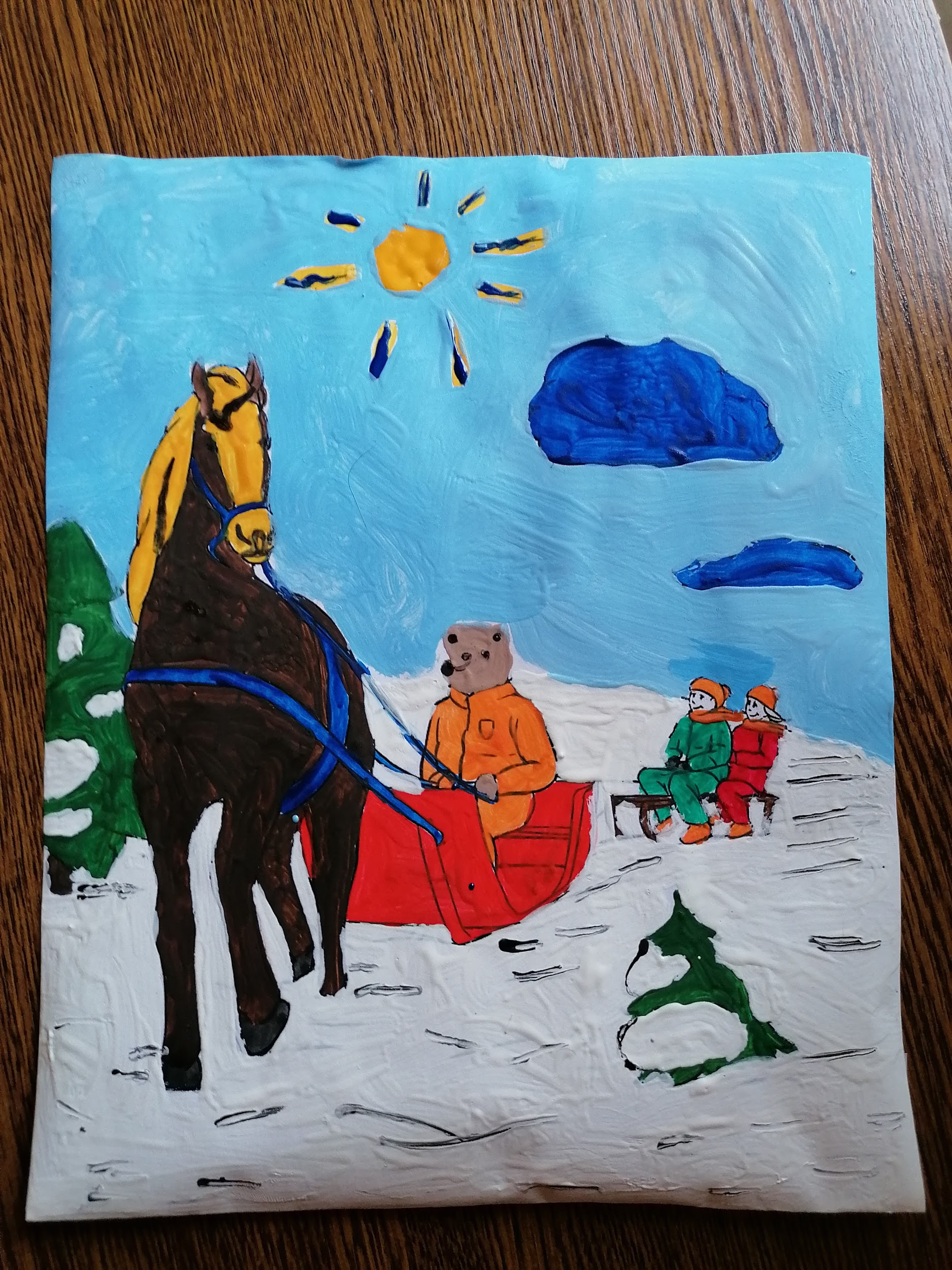 Mikołaj 4A
Filip 4A